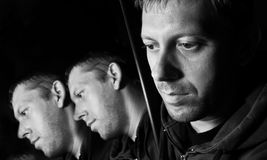 PowerPoint no. 5
Cyclus Psychopathologie 
BBL februari – juli 2017
Docent: Gert-Jan Lute
Schizofrenie
Schizofrenie

Een ernstige en complexe psychiatrische ziekte die gepaard gaat 
met psychoses. Bij deze hersenaandoening verliest iemand het 
contact met de werkelijkheid en gaat het algemeen functioneren achteruit.
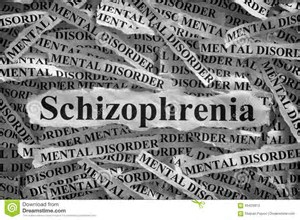 Schizofrenie volgens de DSM

A. Twee of meer van de volgende kenmerken, waarvan elk in een periode van één maand een significant deel van de tijd aanwezig is. Minstens één van deze moet zijn:

Wanen
Hallucinaties
Gedesorganiseerd spreken ( frequente ontsporing of incoherentie)
Ernstig gedesorganiseerd of katatoon gedrag (Katatonie)
Negatieve symptomen
Schizofrenie volgens de DSM

B. Het niveau van functioneren ligt lager op de één of meer   
     levensgebieden zoals: werk, intermenselijke relaties en zelfverzorging.

C. De symptomen zijn gedurende zes maanden ononderbroken aanwezig

D. Er is géén sprake van een schizoaffectieve en een depressieve- of bipolaire 
     stemmingsstoornis met psychotische kenmerken

E. Er is géén sprake van middelengebruik

F. Bij de aanwezigheid van een autismespectrumstoornis, is er 
    gedurende minstens één maand sprake van wanen en hallucinaties
Positieve – en negatieve symptomen

Positieve symptomen
Het woord “positief” slaat op het feit dat deze symptomen verschijnselen zijn die naast het normale functioneren er extra zijn bijgekomen. Zoals: 
hallucinaties , wanen ,  verwardheid,  desorganisatie.

Negatieve symptomen
Ze heten zo, omdat daarbij opvalt dat er iets ontbreekt. Gedrag dat je zou verwachten is er niet.

Zoals:
Gebrek aan energie, initiatief verlies, affectvervlakking, verlies van interesse,
Concentratieverlies.
De prevalentie van Schizofrenie
(Aantal gevallen per duizend of per honderdduizend op een specifiek moment in de bevolking)

Life-time-risico is 0,8 tot 1%. 
In Nederland wonen op zijn minst 120.000 patiënten met de diagnose. 

Kinderen van wie een van de ouders de ziekte heeft, lopen een risico van 13%. 
Wanneer beide ouders de diagnose hebben is het risico zelfs 46%. 
Bij eeneiige tweelingen is het risico ook 40 tot 50% als men bij een van de twee de diagnose heeft gesteld. Deze concordantie ( overeenstemming) is 17% bij een twee-eiige tweeling. 

Bij vrouwen manifesteert de aandoening zich op latere leeftijd, 

Bij niet-westerse migranten in Westerse landen, zoals Surinamers, Antillianen en Marokkanen , komt het aanzienlijk vaker voor.
En verder: 

Een stedelijke omgeving geeft een verhoogd risico.  Men veronderstelt een samenhang met sociale desintegratie die bij migratie en urbanisatie optreedt.
Ook de subjectief ervaren discriminatie zou daarbij een rol kunnen spelen. 
     Zwakke en negatieve identificatie met de eigen etnische achtergrond en herkomst   
     kan eveneens meespelen. 


Comorbiditeit en dubbeldiagnoses
Patiënten hebben vaak ernstige stemmingsstoornissen en verslavingsproblemen
Persoonlijkheidsstoornissen kunnen naast het toestandsbeeld (de DSM as-I-stoornis) voorkomen.
 Gedragsproblemen en agressie hangen vooral samen met deze persoonlijkheidsproblematiek en het gebruik van alcohol en cocaïne. 

Patiënten met ernstige psychiatrische stoornissen hebben een fors verhoogd risico op een aantal medisch somatische aandoeningen, zoals diabetes mellitus, hart- en vaatzieken en aids. Ze krijgen daarvoor vaak niet de adequate behandeling en zorg
Stadia van Schizofrenie

Premorbide fase
Prodromale fase
Progressieve fase
Stabiele fase met relapses
Premorbide fase ( 0- 10 jaar)

Is de fase die voorafgaat aan de manifeste ziekte. 

Alleen achteraf soms geringe problemen in het functioneren , zoals onaangepast gedrag op school, en een gemiddeld wat vertraagde ontwikkeling van motorische en andere vaardigheden. 

Geen noemenswaardige problemen, zeker niet van zodanige aard dat deze op dat moment al een aanwijzing kunnen zijn voor een zich later ontwikkelende schizofrenie.
Het Prodroom ( Prodromale fase/ Voorfase) Symptomen van Schizofrenie

Meer op jezelf of zichzelf zijn, terugtrekken en stiller zijn dan normaal
Verlies van interesse in allerlei activiteiten
Heel erg moe zijn en geen energie hebben

Geen motivatie hebben en weinig zin om initiatief te nemen
Problemen met het geheugen en de concentratie
Het gaat slechter op het werk of met de studie
Er lijkt sprake te zijn van minder emotioneel reageren dan normaal of anders dan je zou verwachten

Slaap- of eetstoornissen
Meer ongebruikelijke ideeën hebben of leggen van onlogische associaties tussen dingen en gebeurtenissen
Meer paranoïde gedachten hebben over anderen of situaties
Anders of afwijkend gedrag (merkwaardig doen)
Het gevoel hebben anders te zijn of je/ zich niet meer jezelf/zichzelf (te) voelen
Progressieve fase

Periode van psychotische episoden: 

Tijdens deze fase is er ten minste één psychotische episode, maar meestal meerdere, afgewisseld met periodes waarin er minder verschijnselen optreden. 

De eerste psychotische episode treedt meestal op vóór het 25e jaar. Soms rond het 15e jaar op of nog vroeger, of juist pas laat na het 25e jaar, tot op 60-jarige leeftijd.
Stabiele fase met relapses
Stabilisatie : de psychotische episoden volgen elkaar minder snel op.

De symptomen van een voortdurende psychose verminderen aanzienlijk. 

De stabiele fase treedt meestal pas in tussen het dertigste en vijftigste levensjaar.
Gevolgen op lange termijn

In het eerste jaar na een eerste psychose, kan het terugvalrisico door medicatie aanzienlijk worden teruggebracht:

Bij ongeveer 10% van de mensen blijven de verschijnselen van de eerste psychose bestaan, zelfs ondanks medicamenten. 

Op de lange duur echter keren bij 80% van de patiënten de problemen terug. De oorzaak daarvan is niet bekend. 

Niet minder dan 10% van de patiënten komt door suïcide om het leven.
Het herstel van een psychose langer duurt naarmate er vaker een psychose is geweest en de psychosen langer geduurd hebben. 

Een psychose die in een relatief laat stadium behandeld wordt, levert een minder goede prognose op, 

Veel mensen tonen na een psychose een verminderd niveau van functioneren.